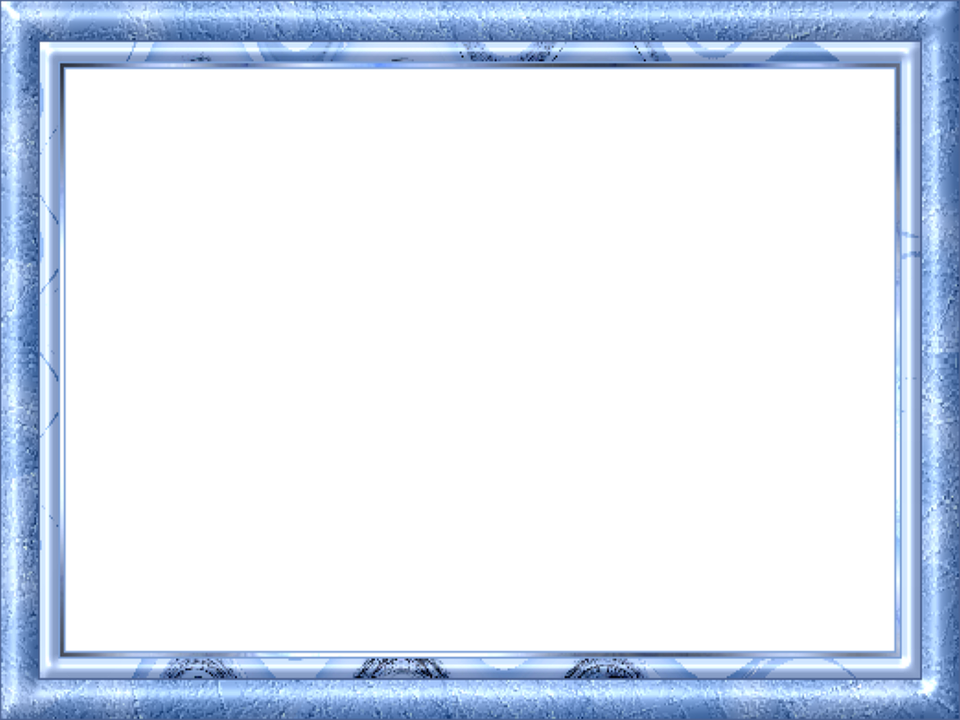 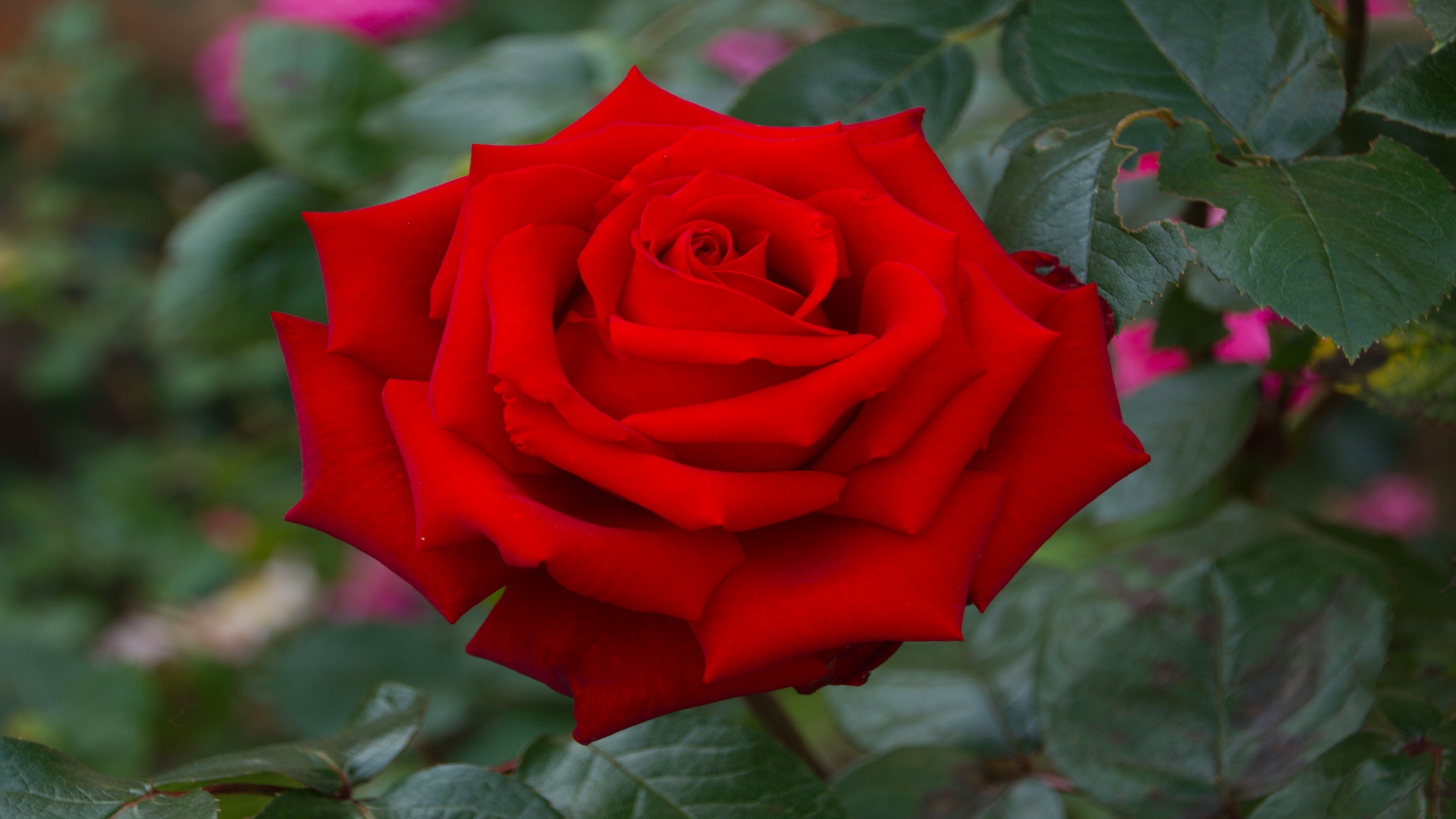 স্বাগতম
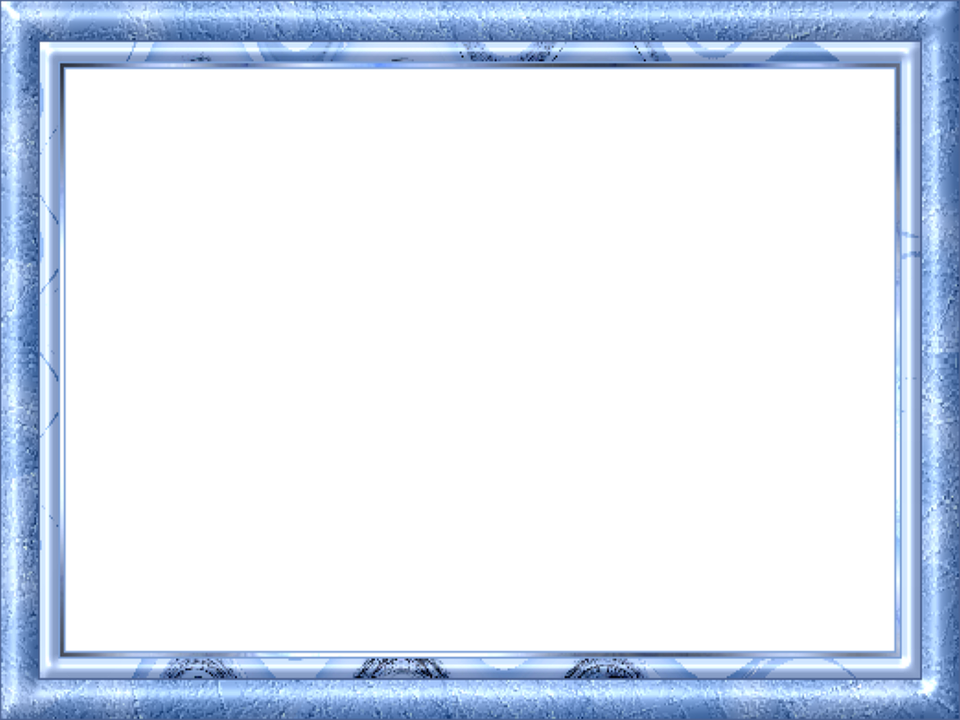 শিক্ষক পরিচিতি
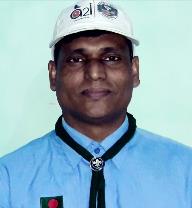 আবু ইসহাক
Email: abuishaque75@gmail.com
                : Internet Based Study
সহকারী শিক্ষক
YouTube
খানবাহাদুর আওলাদ হোসেন খান উচ্চ বিদ্যালয়, মানিকগঞ্জ
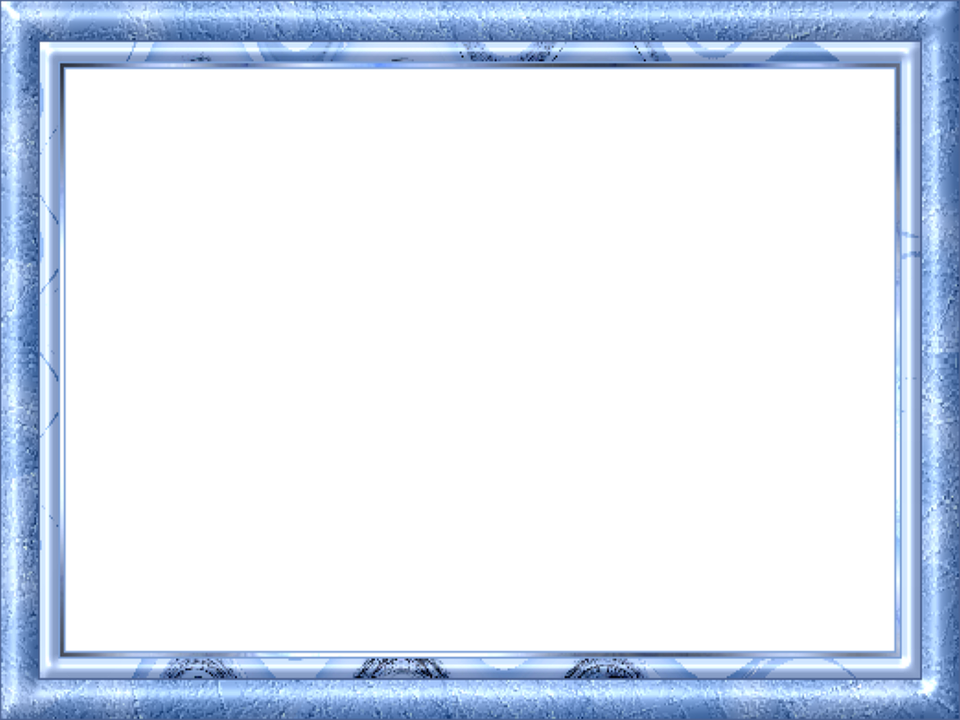 পাঠ পরিচিতি
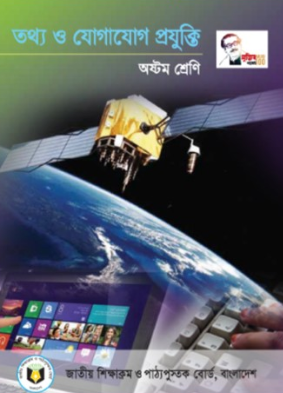 বিষয়ঃ তথ্য ও যোগাযোগ প্রযুক্তি
অষ্টম শ্রেণি
৩য় অধ্যায় 
(কম্পিউটার ভাইরাস)
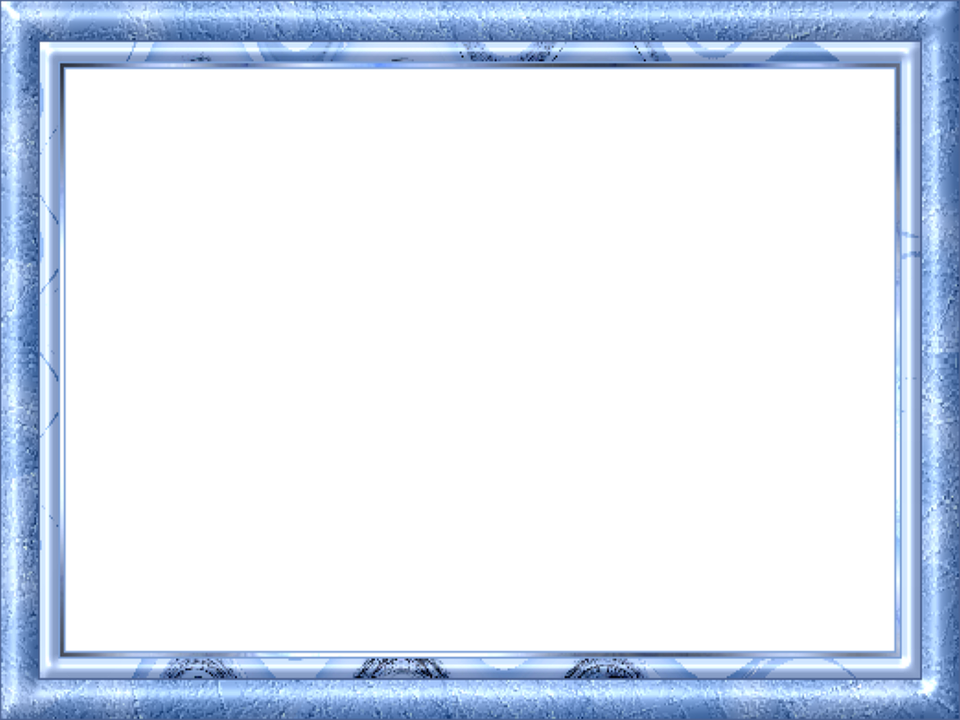 আজকের পাঠ
কম্পিউটার ভাইরাস
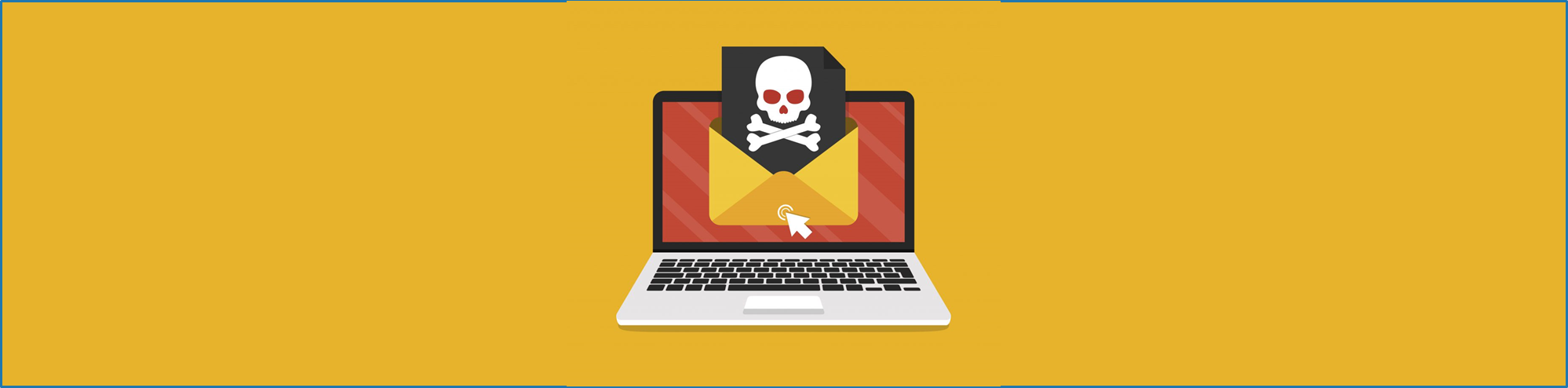 4
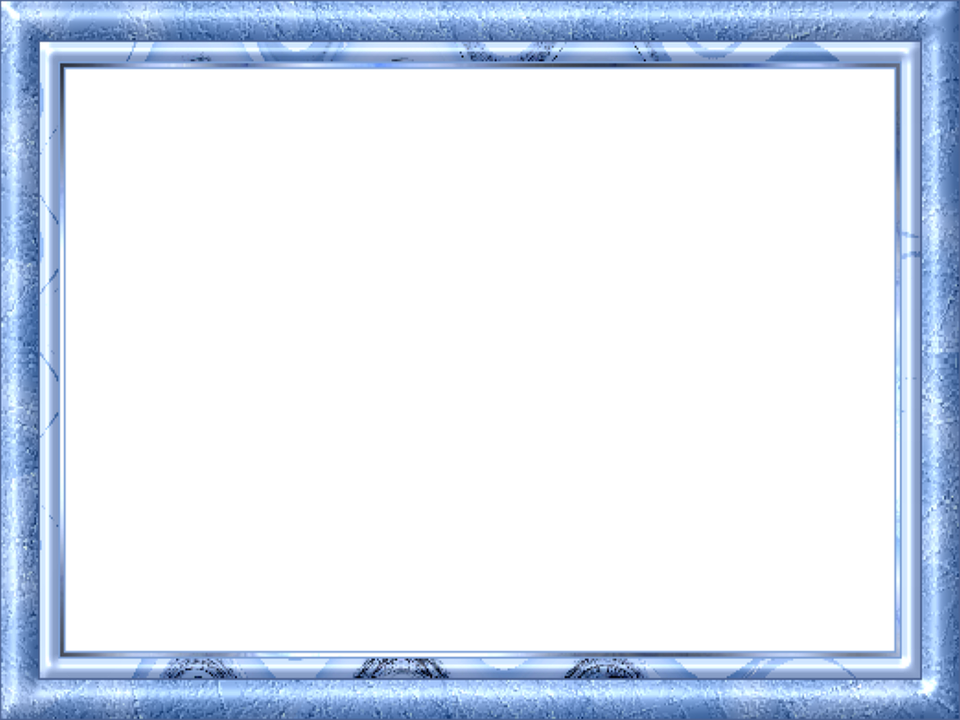 শিখন ফল
পাঠ শেষে শিক্ষার্থীরা-
কম্পিউটার ভাইরাস কী বলতে পারবে।
ভাইরাসে আক্রান্তের লক্ষণ বুঝতে  পারবে।
ভাইরাস থেকে রক্ষার উপায় জানতে পারবে।
5
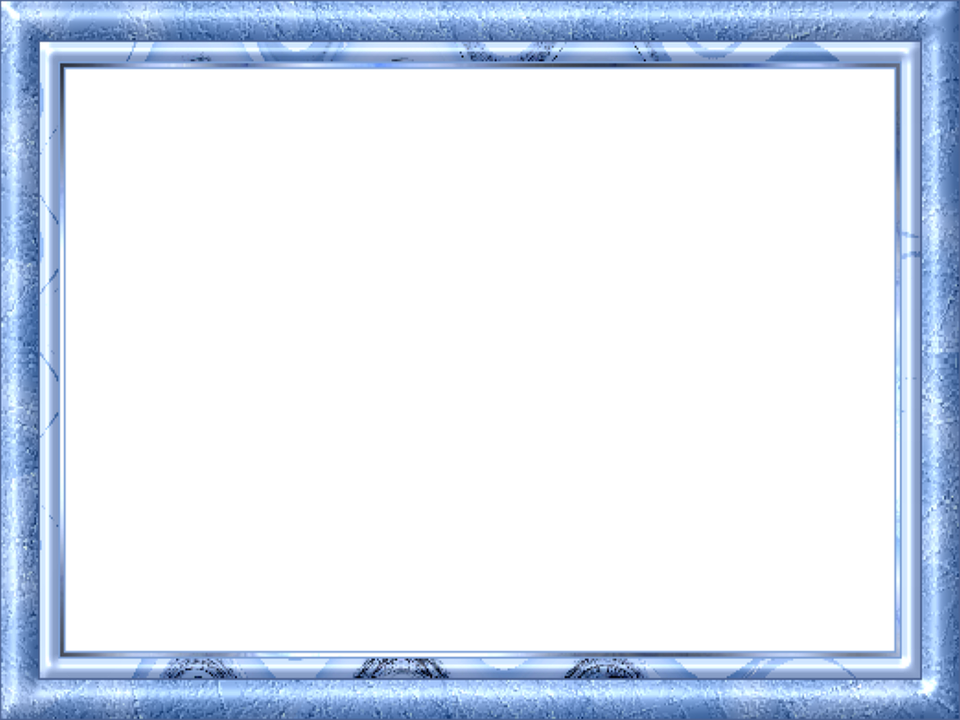 ভাইরাস কি?
VIRUS
Vital
কম্পিউটার ভাইরাস একটি প্রোগ্রাম যা  ব্যহারকারীর  অজান্তে কম্পিউটারে প্রবেশ করে। কম্পিউটার ভাইরাস মানুষের তৈরি। এটির মাধ্যমে কম্পিউটারের ক্ষতি হয়।
Information
Resource
Under
Seize
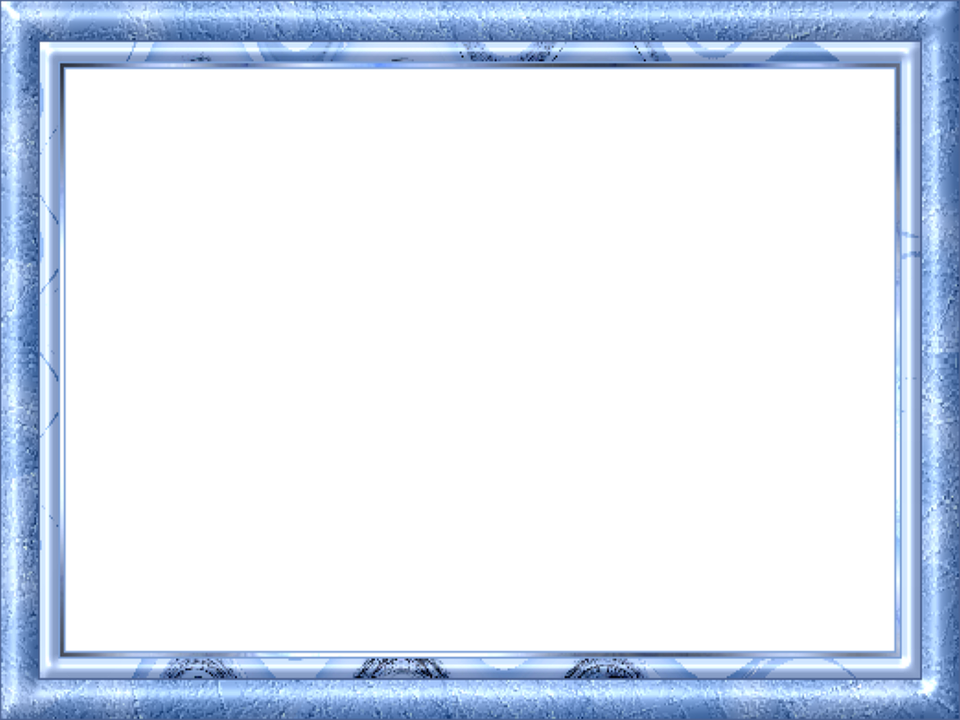 ভাইরাস এর প্রকারভেদ
কম্পিউটার ভাইরাস
অনিবাসী ভাইরাস
Non-Resident Virus
নিবাসী ভাইরাস
Resident Virus
[Speaker Notes: অনিবাসী ও নিবাসী ভাইরাসের কার্যপ্রক্রিয়া বর্ণনা করতে হবে।]
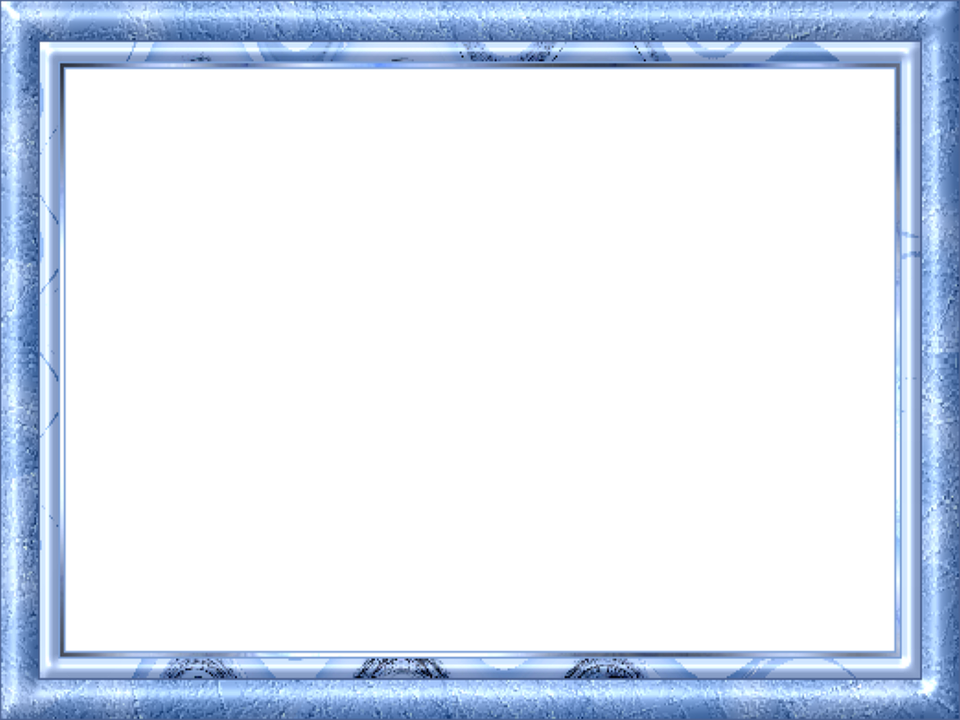 কম্পিউটার ভাইরাসে আক্রান্তের লক্ষণ
ডেস্কটপে যেকোনো আইকনে ক্লিক করলে যদি রেসপন্ড না করে তাহলে বুঝতে হবে ভাইরাস বা ম্যালওয়্যার পিসিতে ক্ষতি করতে শুরু করেছে।

সবচেয়ে সাধারন লক্ষণ হল, কম্পিউটার স্লো হয়ে যাওয়া। কোন অ্যাপ্লিকেশন চালানোর সময় যদি স্লো হয় তাহলে অবশ্যই আপনার পিসি ভাইরাস আক্রান্ত।

অনেক সময় কারণ ছাড়াই কম্পিউটার স্থির হয়ে যায়, যাকে আমরা হ্যাং হওয়া বলি এখানেও ভাইরাস দায়ী।

ইন্সটল করা অ্যান্টি-ভাইরাস যদি কাজ না করে তাহলে বুঝতে হবে ভাইরাস আক্রমন করেছে।

ব্রাউজারে বিভিন্ন পপ-আপ প্রদর্শনের কারণও ভাইরাস।

আবার কিছু কিছু ইমেইল আসে যেখানে দেখায় আপনি লটারি জিতেছেন। এর কারণ আপনার কম্পিউটার ভাইরাসে ভরে গেছে এবং হ্যাকাররা ম্যালওয়্যার পাঠাচ্ছে আপনার তথ্য বাগিয়ে নিতে।
[Speaker Notes: প্রশ্ন জিজ্ঞাসা করার মাধ্যমে ভাইরাসে আক্রমন হয়ে যেমন ক্ষতি হয় তেমনি কম্পিউটারের কি কি ক্ষতি হয় সেই বিষয়গুলো  শিক্ষার্থীদের বুঝাতে হবে যা পরবর্তী স্লাইডে দেখানো হয়েছে।]
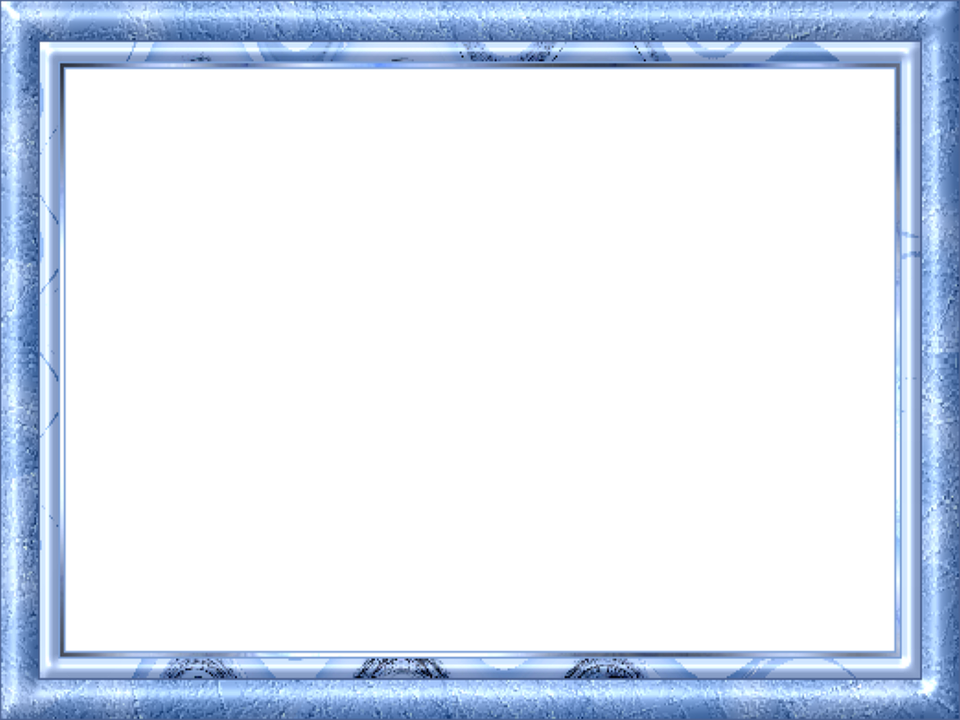 উল্লেখযোগ্য এন্টিভাইরাস সফটওয়্যার -
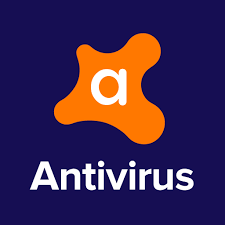 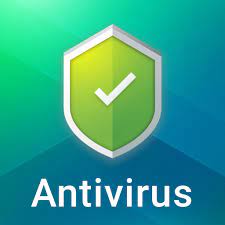 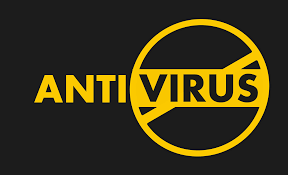 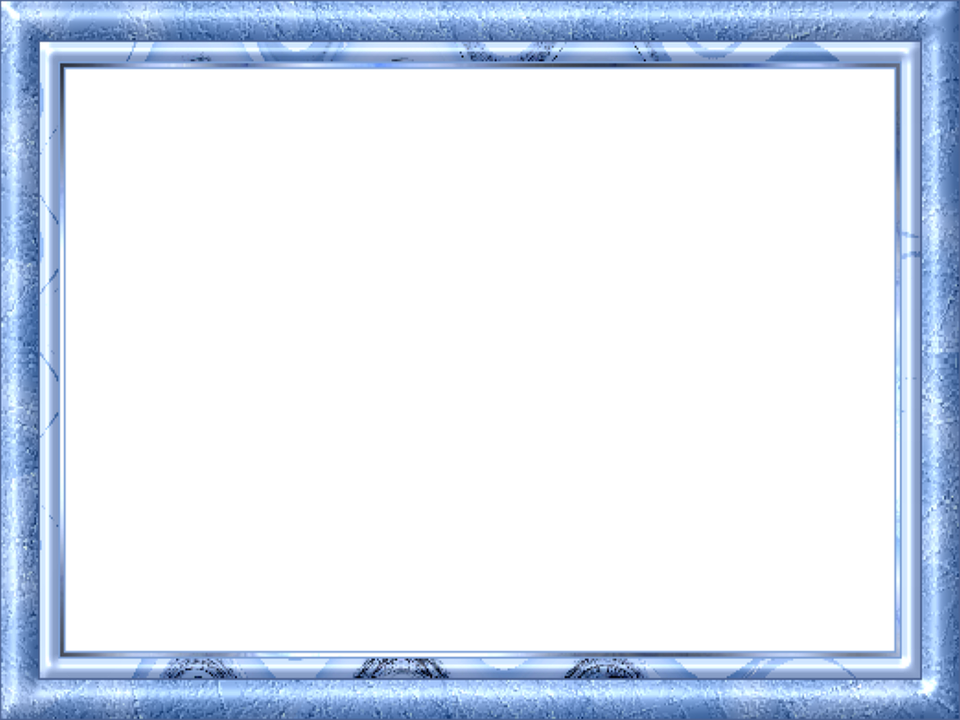 ১. ইন্টারনেটে যারা হ্যাকিং করে তাদেরকে কি বলে?
ক. হ্যাকার
খ. ফায়ারওয়াল
গ. নেটওয়ার্ক
ঘ. ভাইরাস
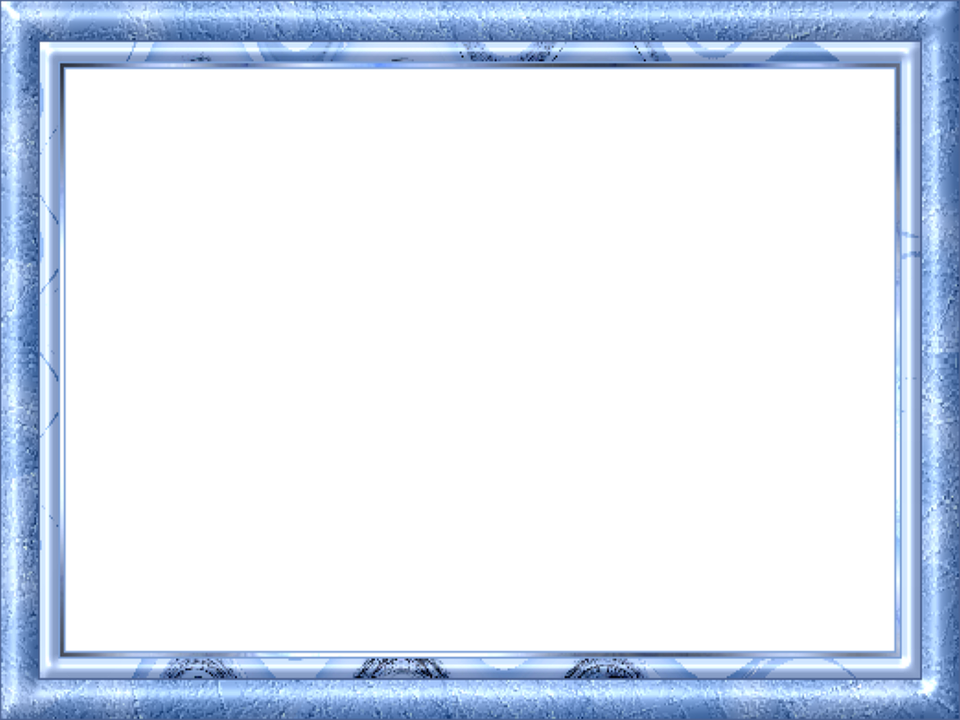 ২. মেলিসিয়াস সফটওয়্যারকে সংক্ষেপে কী বলা হয়?
ক. ভাইরাস
খ. ম্যালওয়্যার
গ. নেটওয়ার্ক
ঘ. ইন্টারফেস
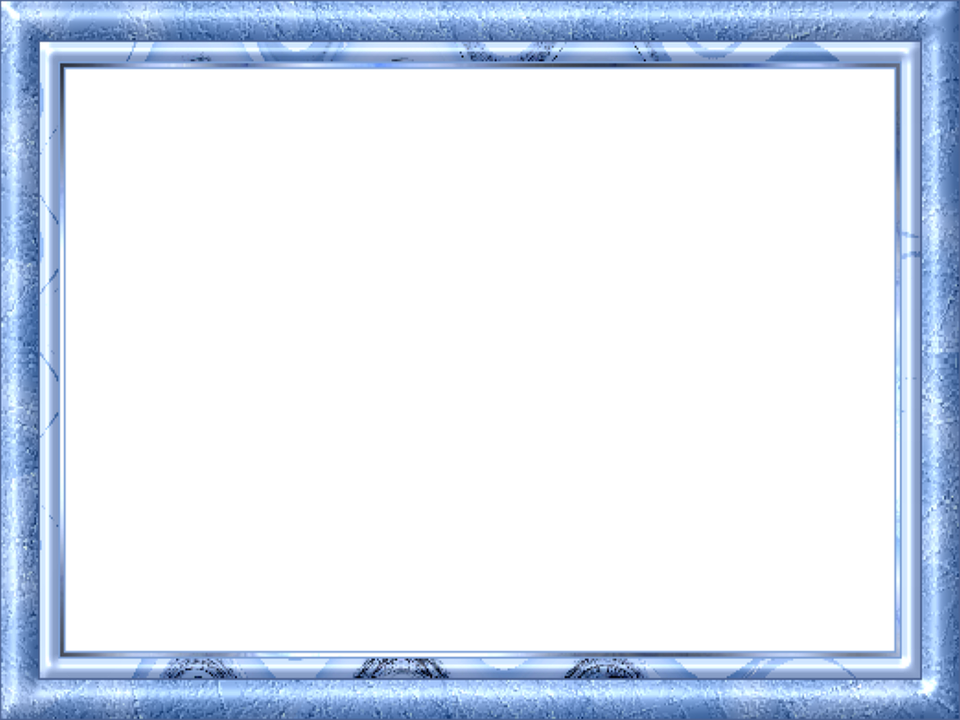 ৩. নিচের কোনটি এন্টিভাইরাস?
খ. পিংপং
ক. নিমডা
গ. ক্যাসপারস্কি
ঘ. এডওয়্যার
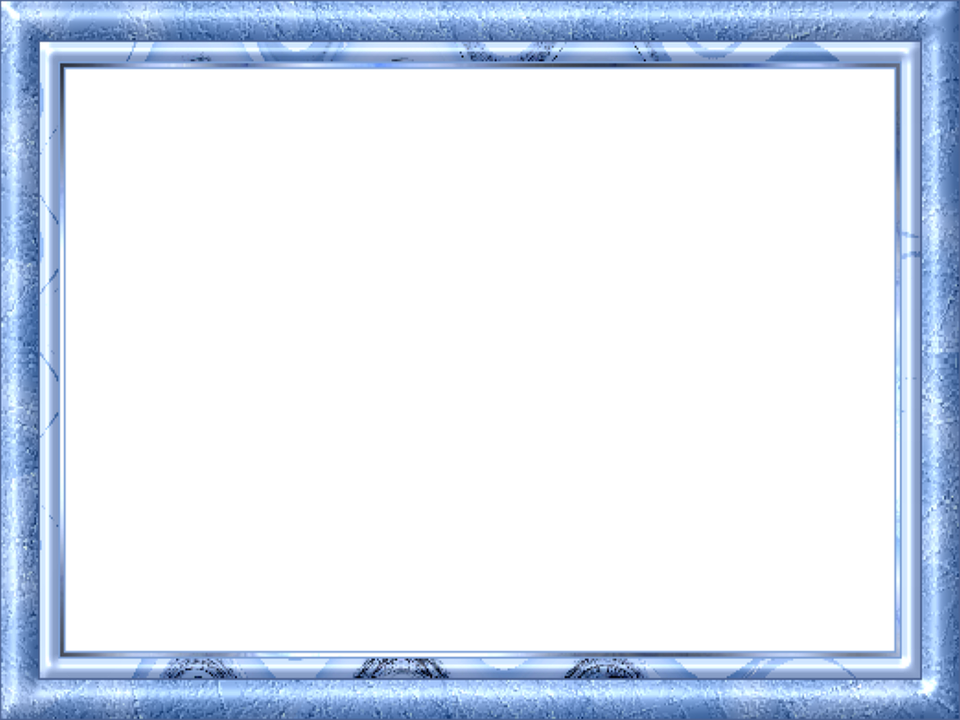 ৪. চেরনোবিল ভাইরাসের অপর নাম কী?
ক. ওয়ার্ম
খ. জেরুজালেম
গ. ভিয়েনা
ঘ. সি আই এইচ
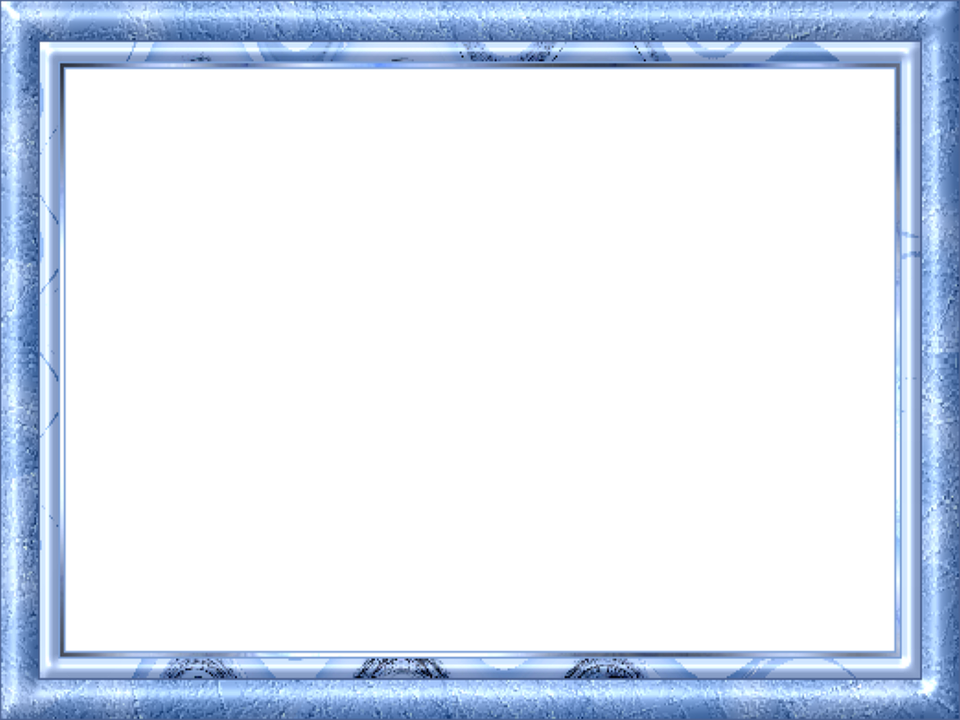 বাড়ির কাজ
১। কম্পিউটার ভাইরাস কি এবং ৫টি ভাইরাসের নাম লিখ?
২। ভাইরাসে আক্রান্ত কম্পিউটারের লক্ষণসমূহ লিখ।
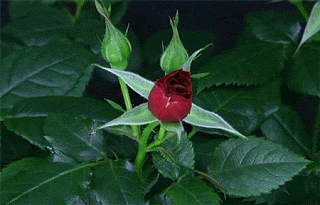 আবার দেখা হবে সেই প্রত্যাশায়-
আজকের মত শেষ করছি।আল্লাহ হাফেজ।